Looking To Thee
12/8
A/E - SOL

Verses: 3/Chorus
PDHymns.com
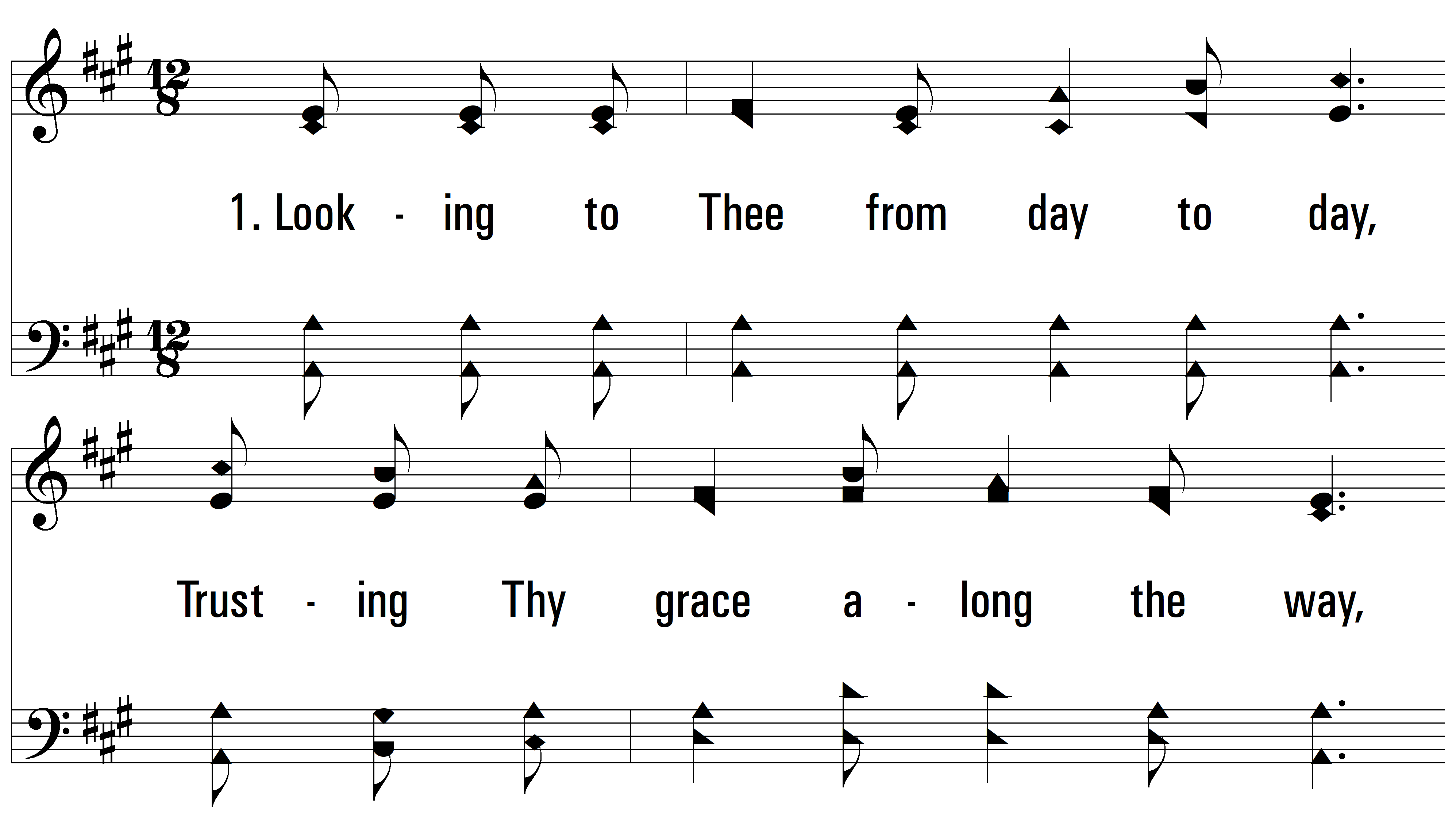 vs. 1 ~ Looking To Thee
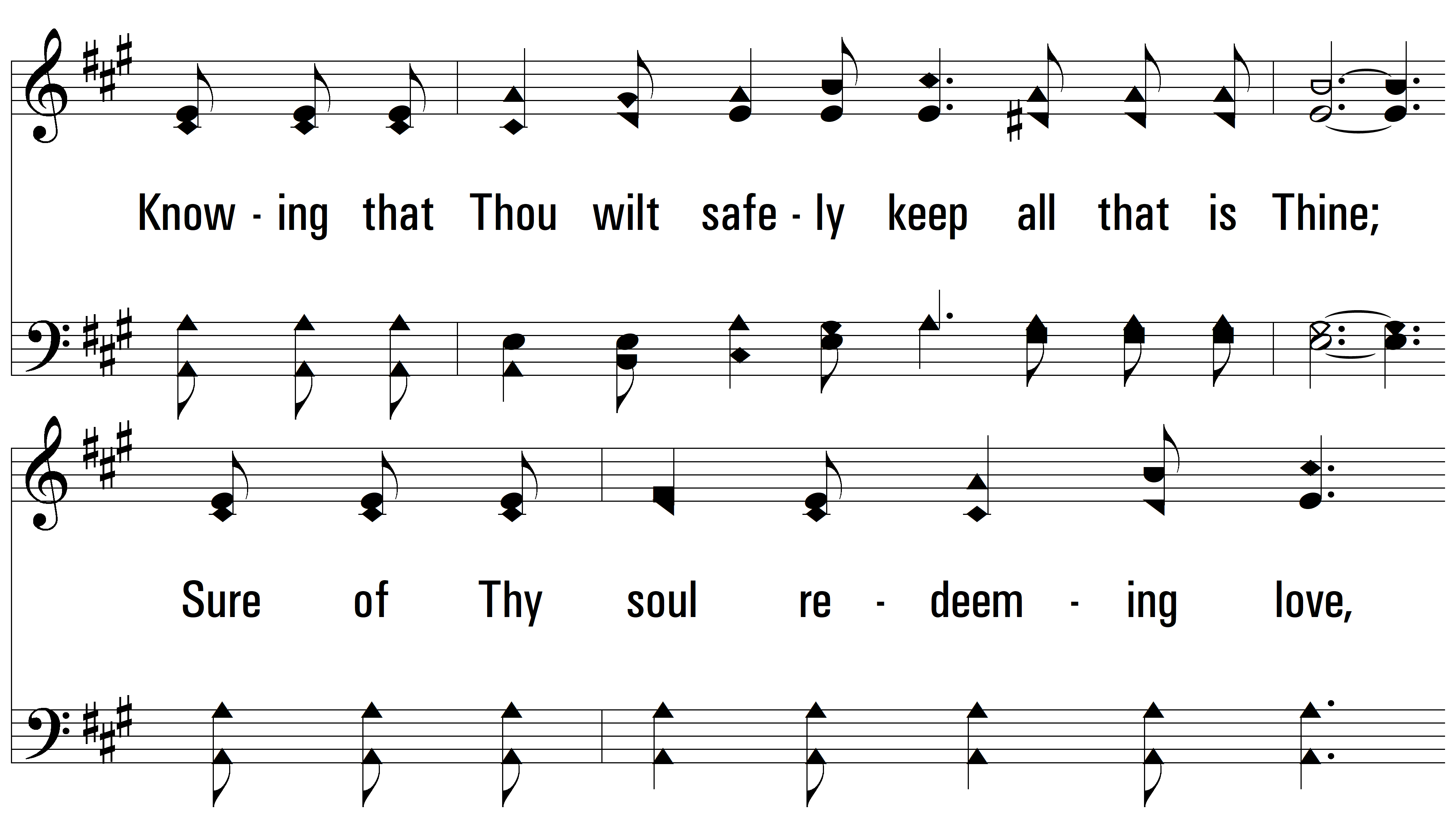 vs. 1
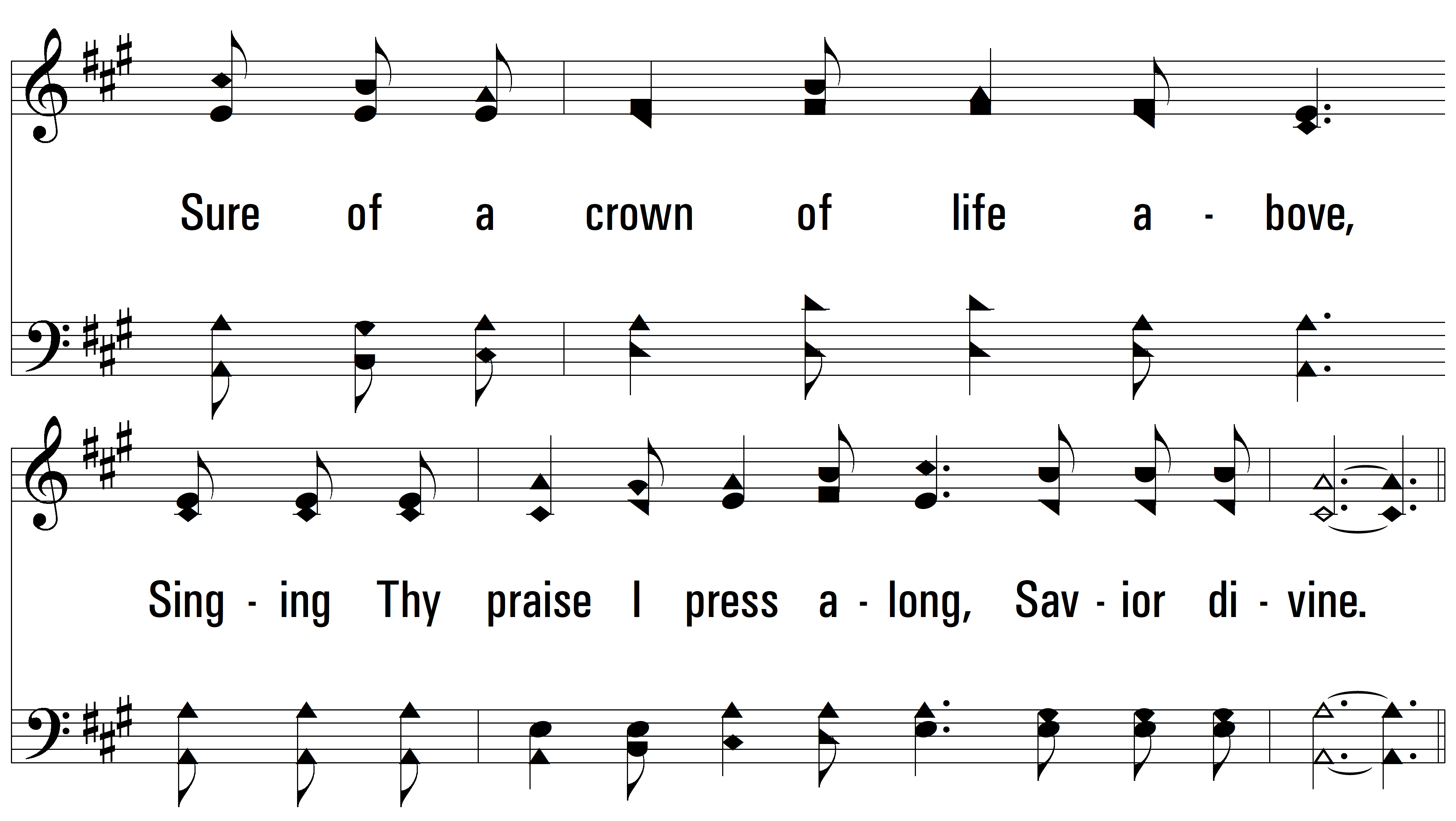 vs. 1
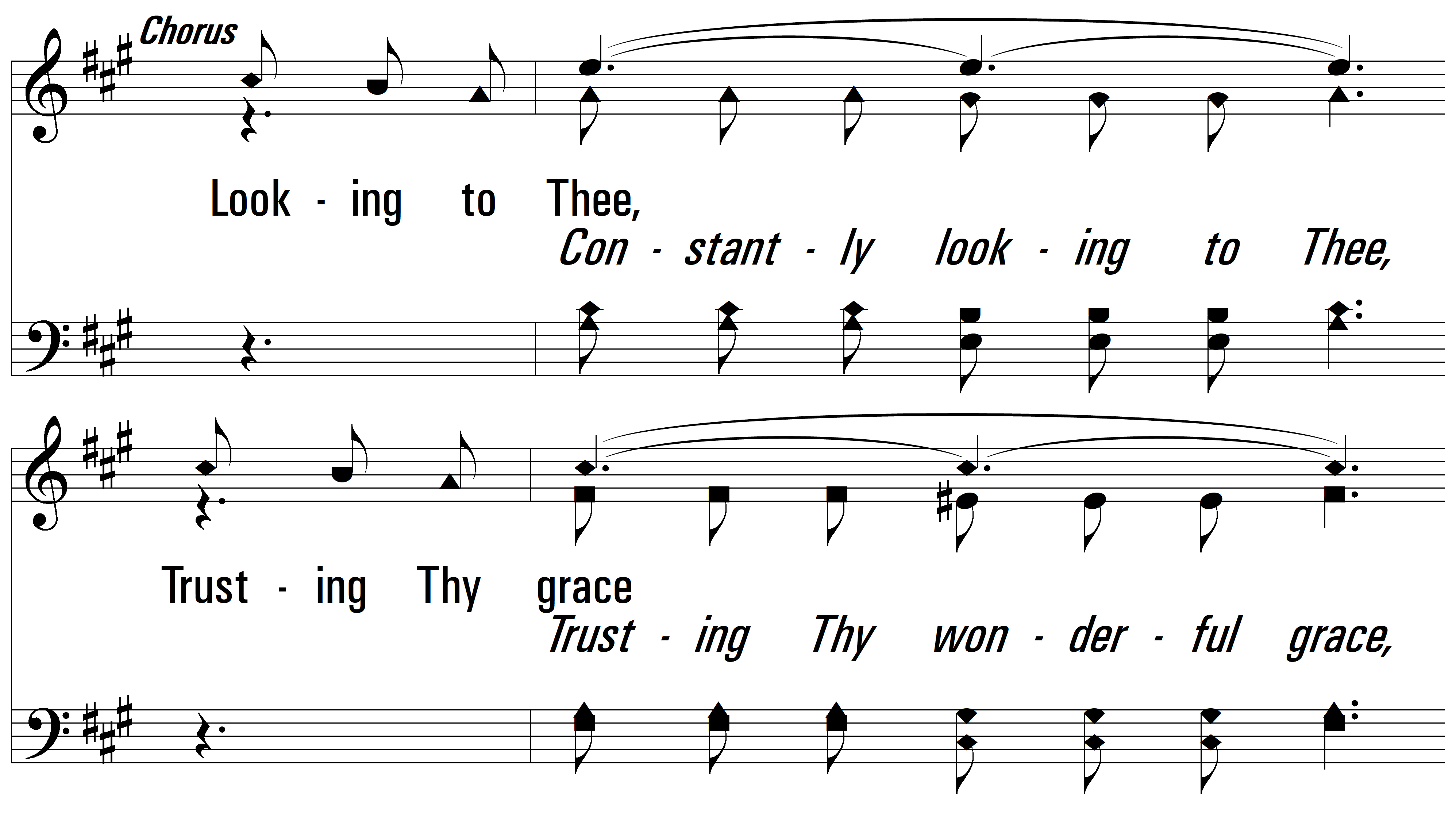 vs. 1
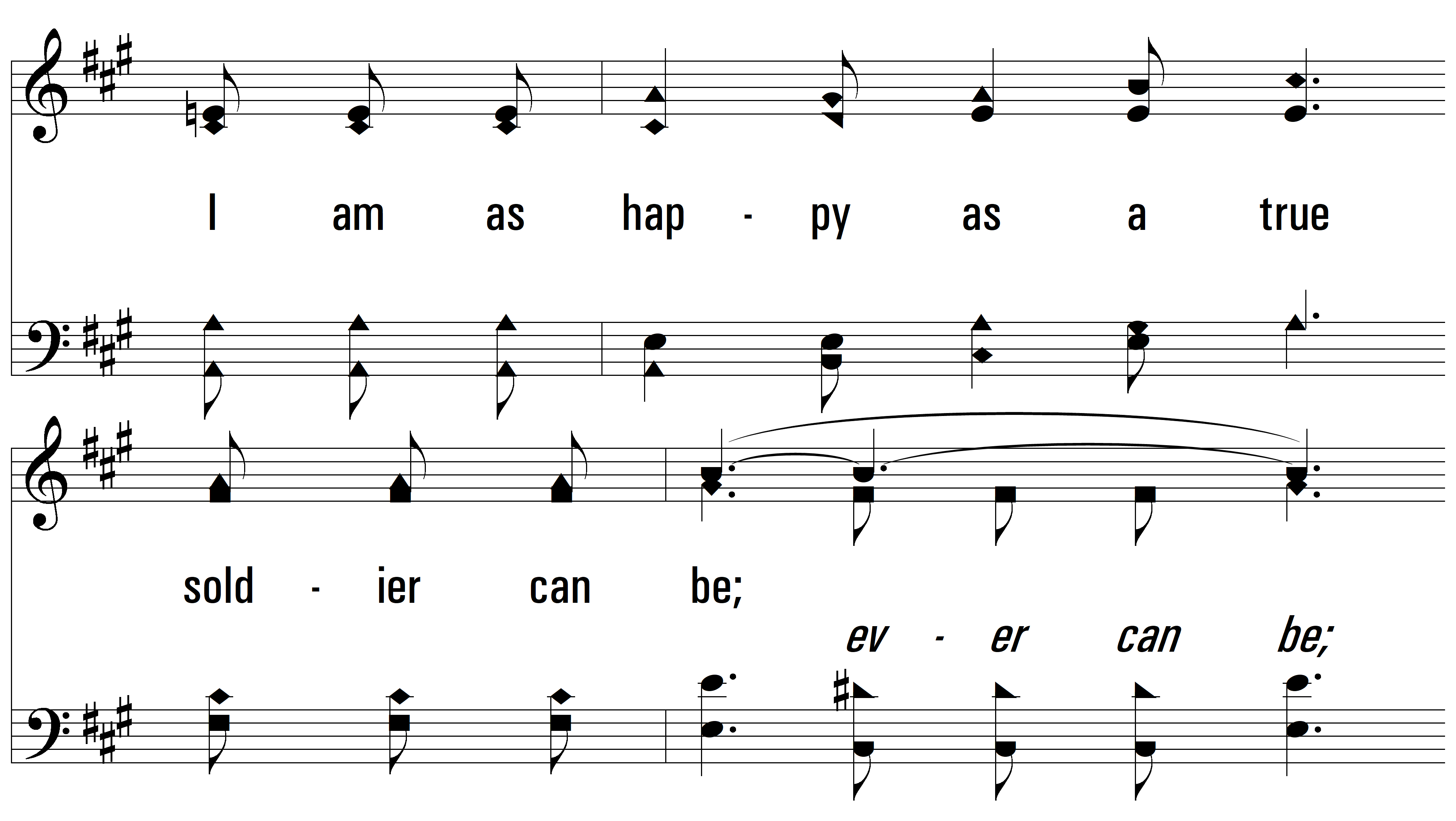 vs. 1
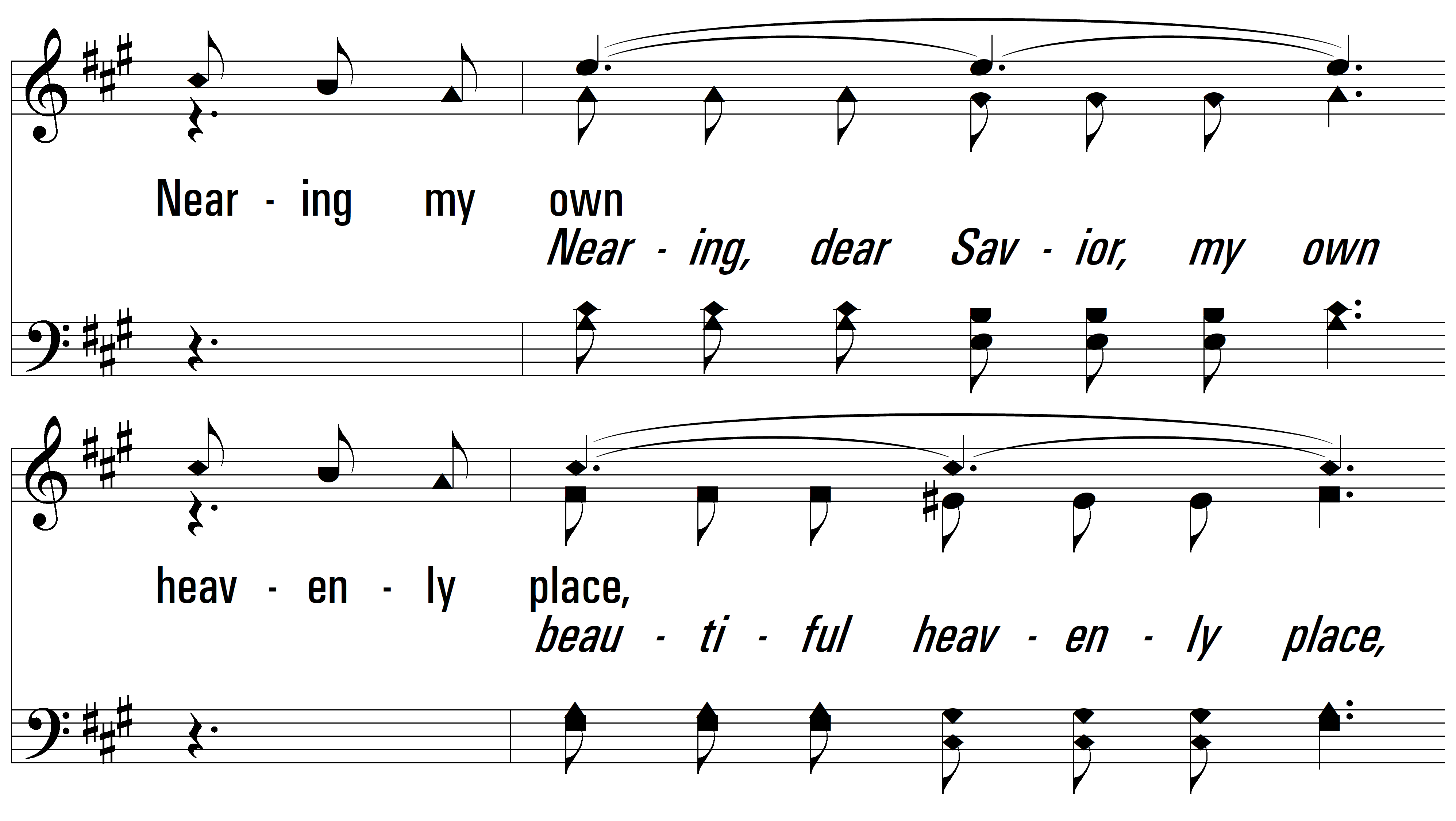 vs. 1
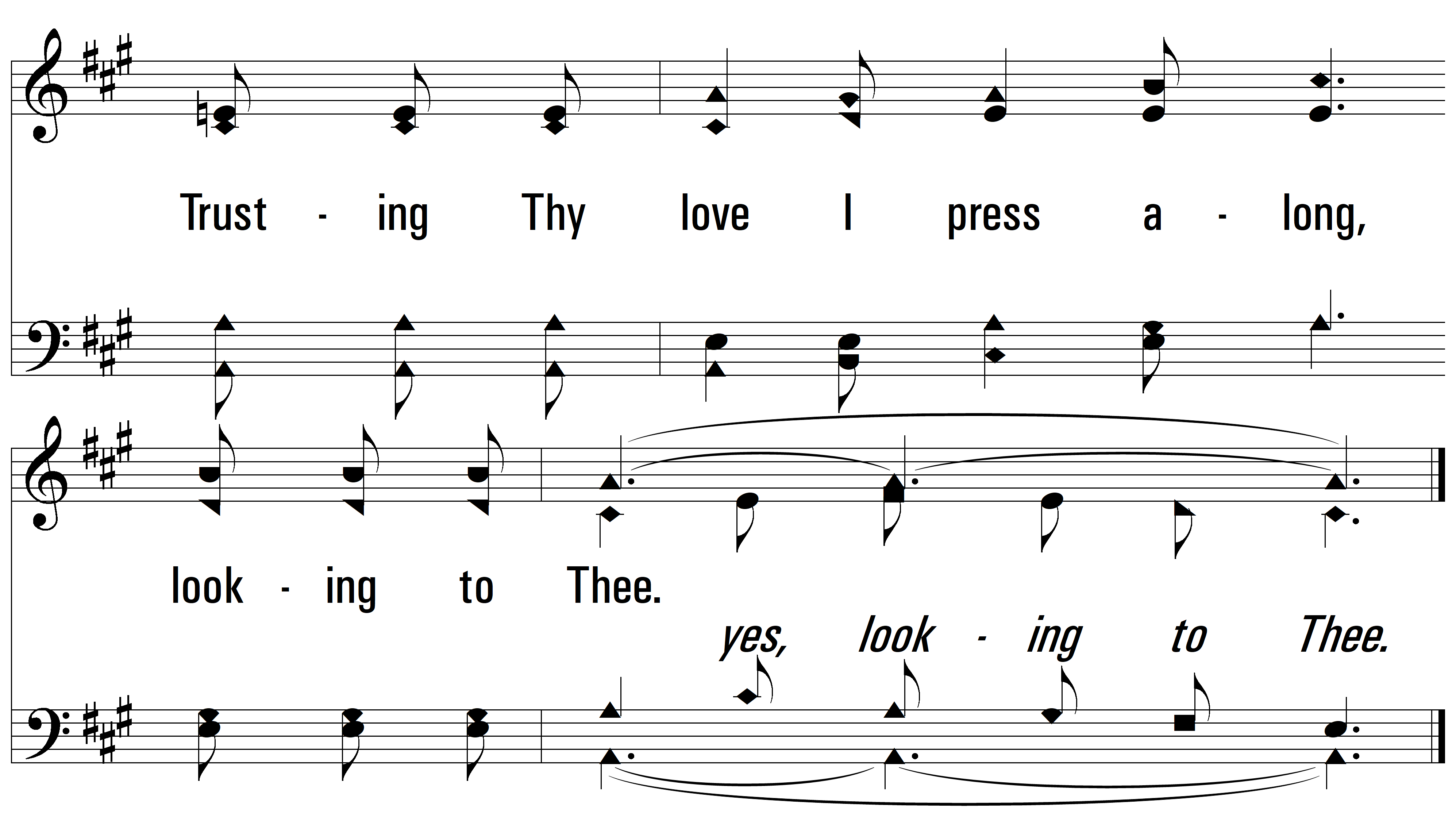 vs. 1
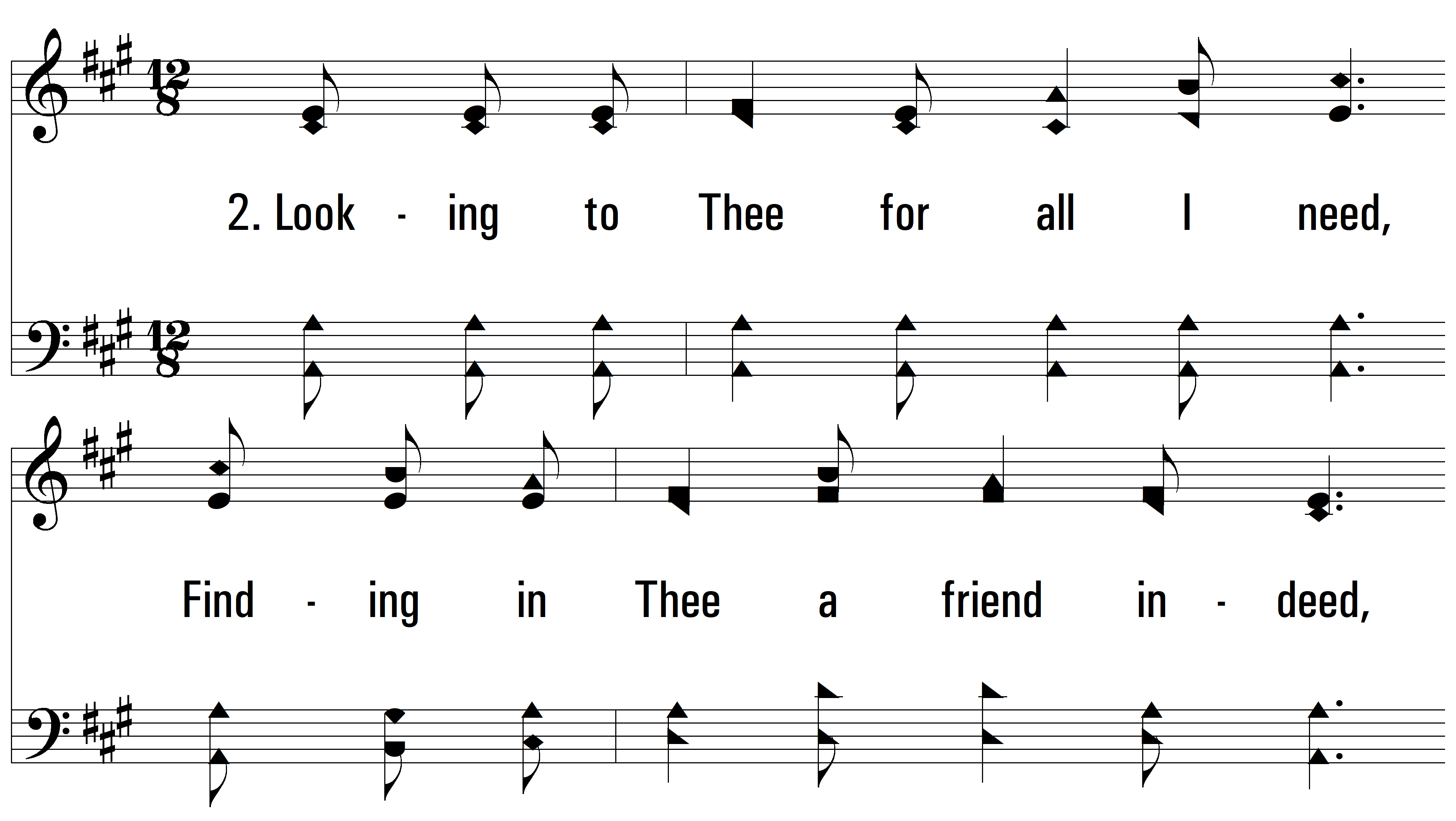 vs. 2 ~ Looking To Thee
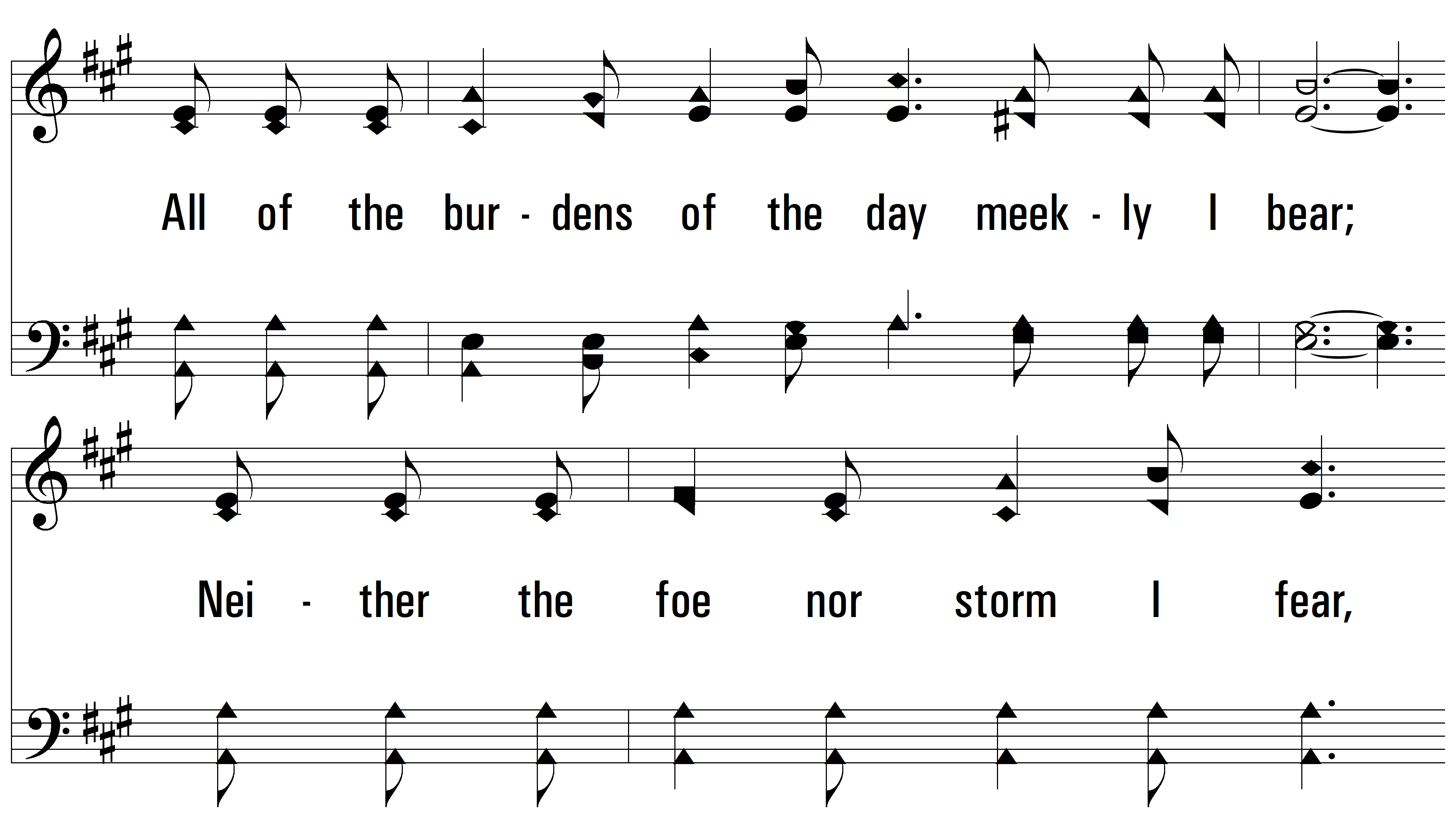 vs. 2
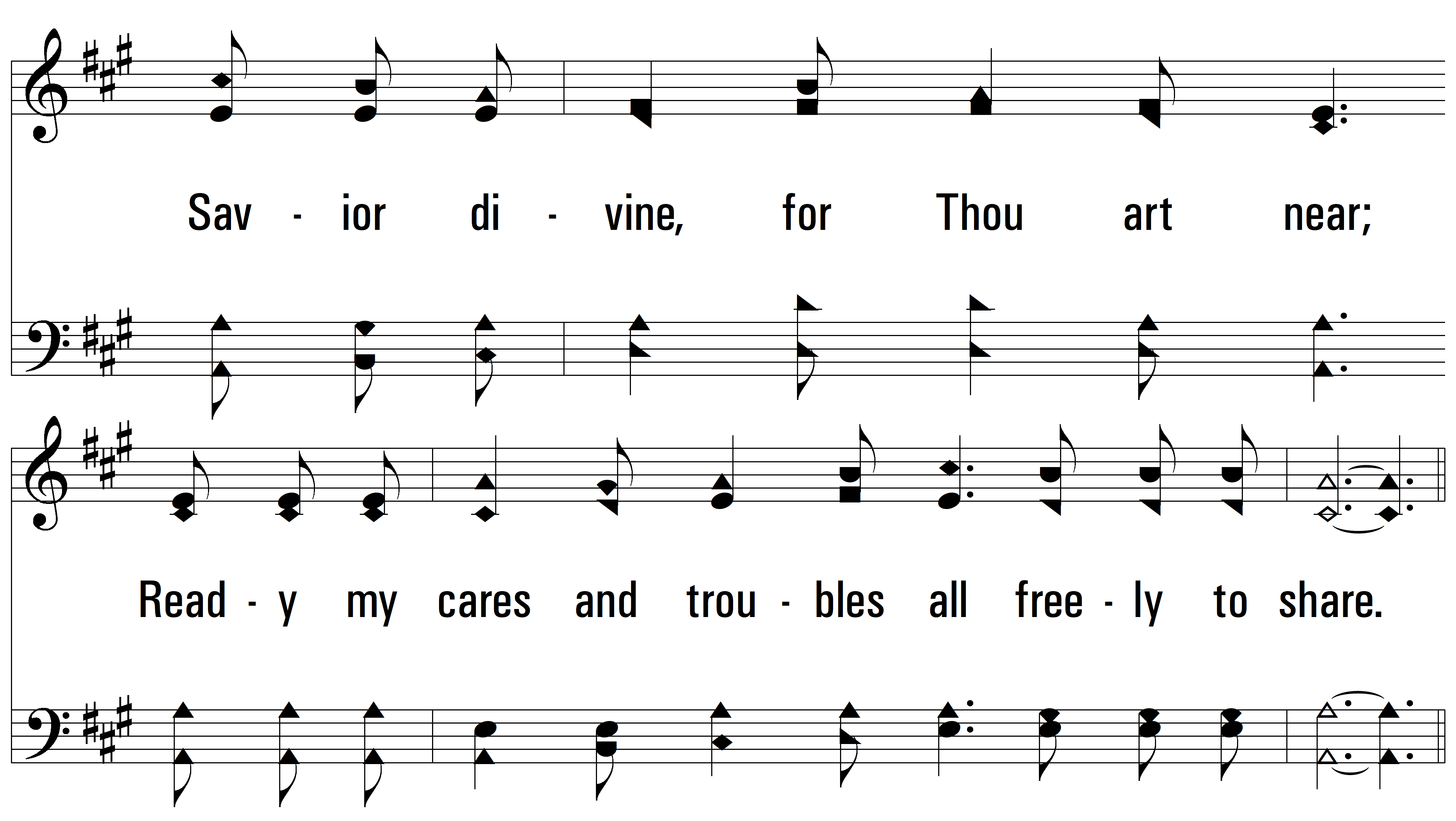 vs. 2
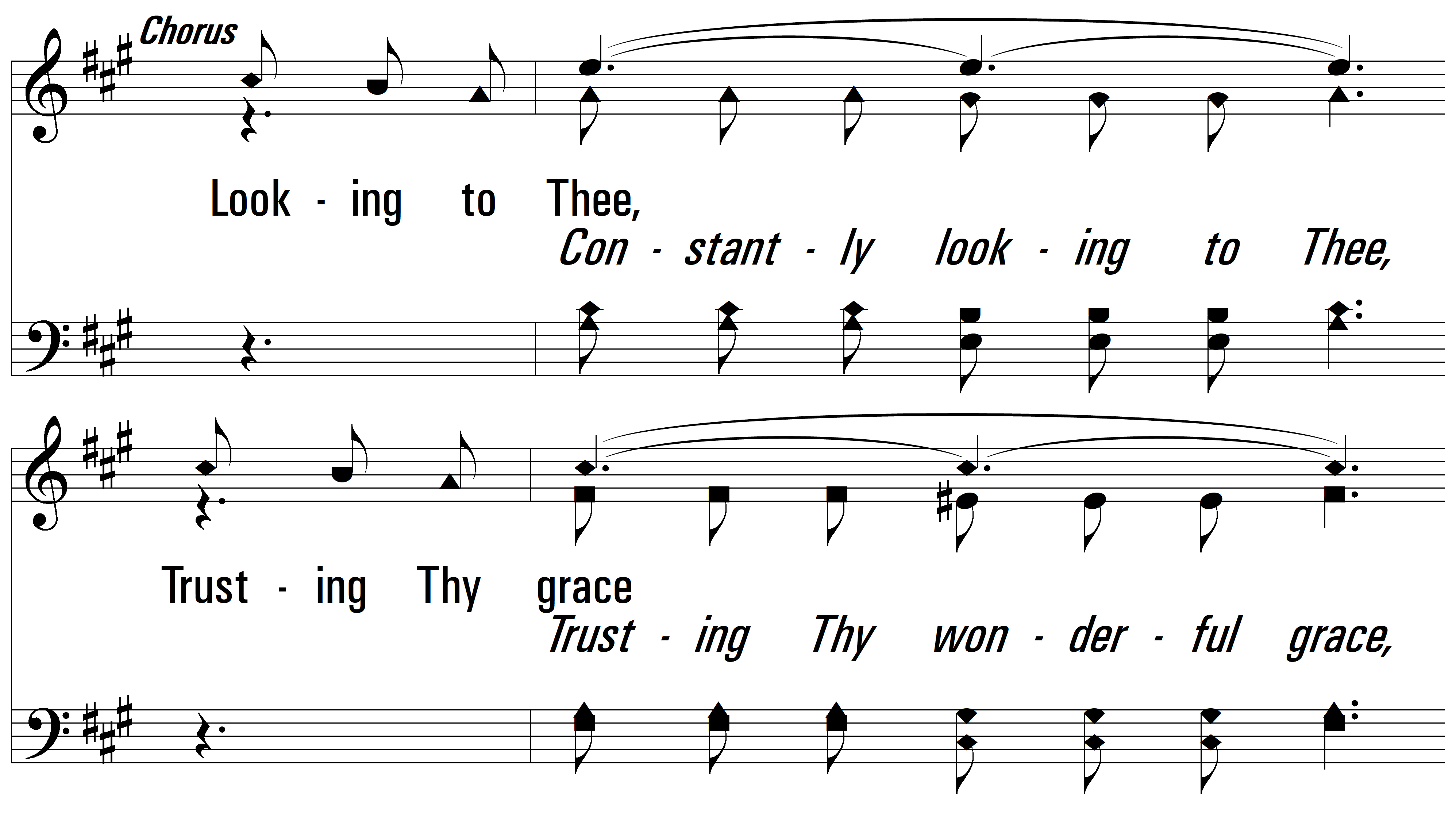 vs. 2
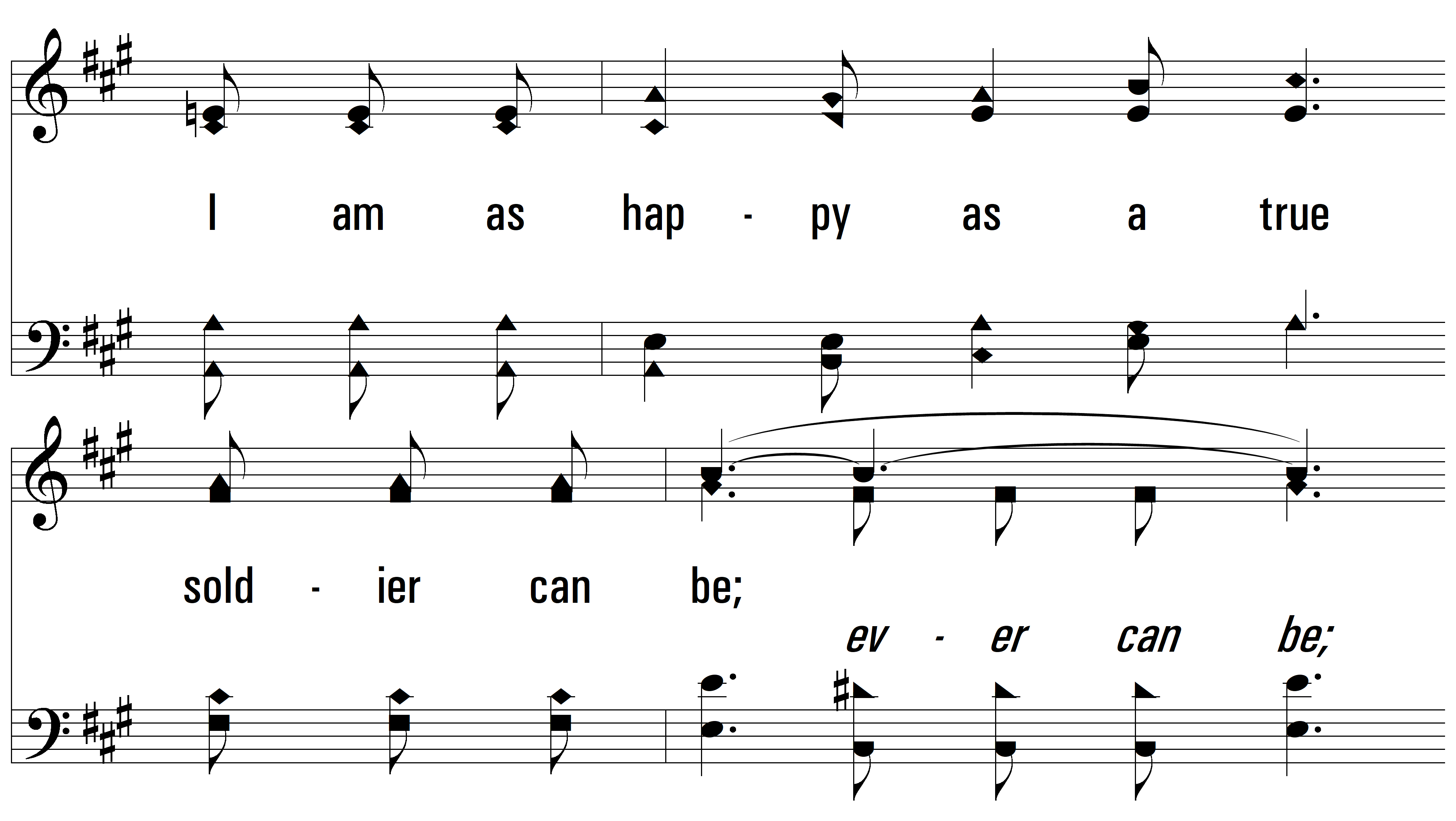 vs. 2
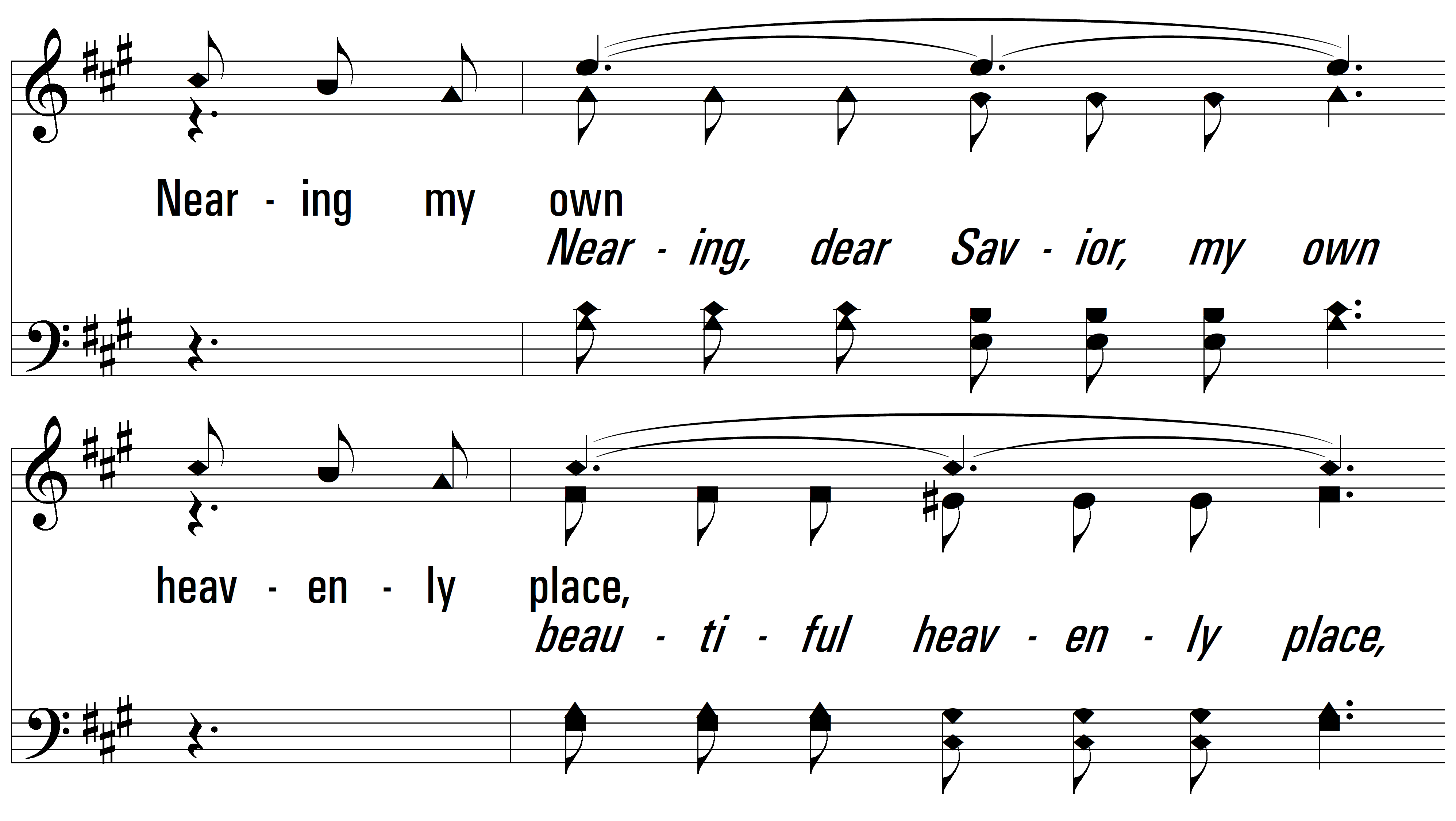 vs. 2
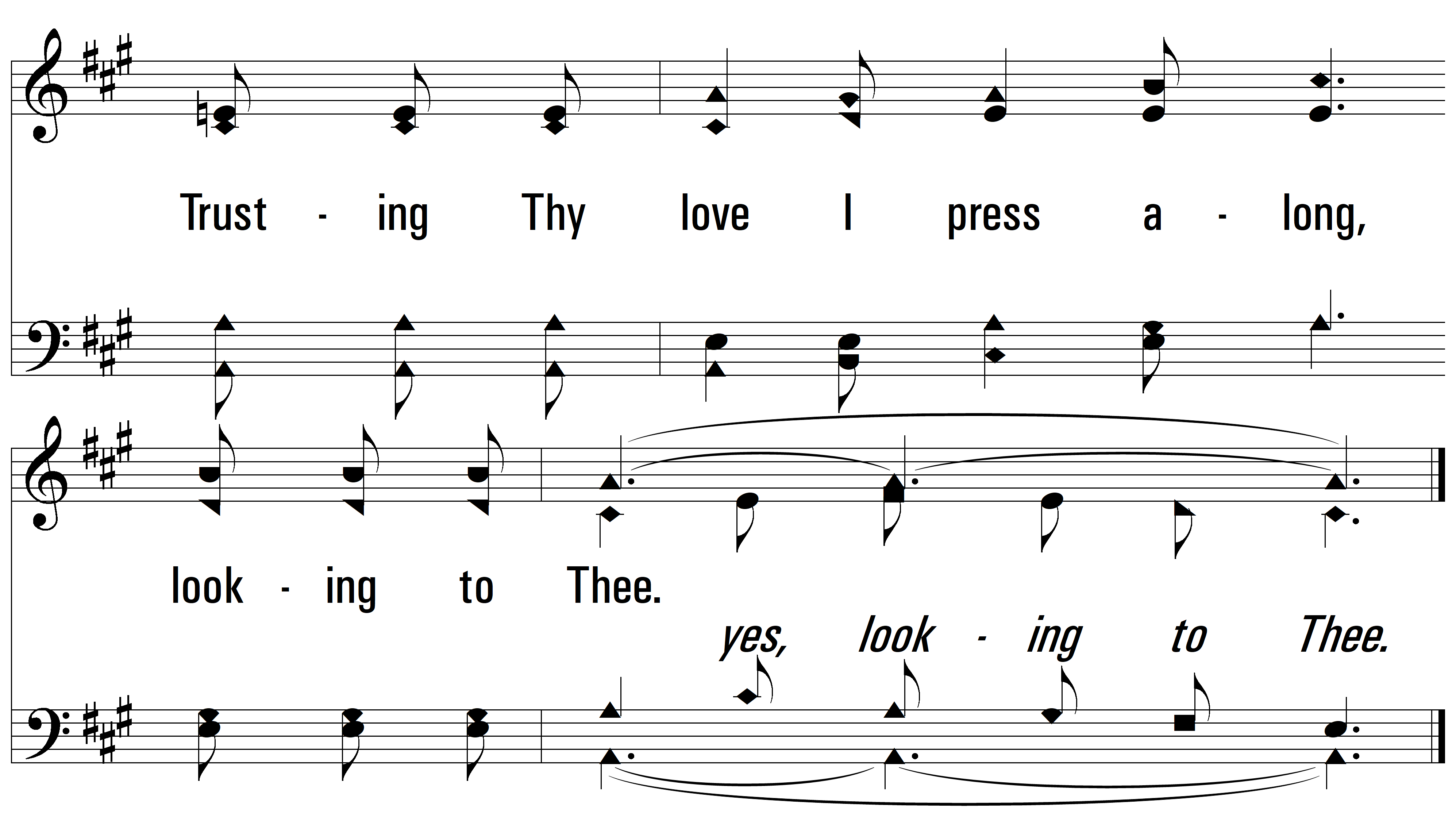 vs. 2
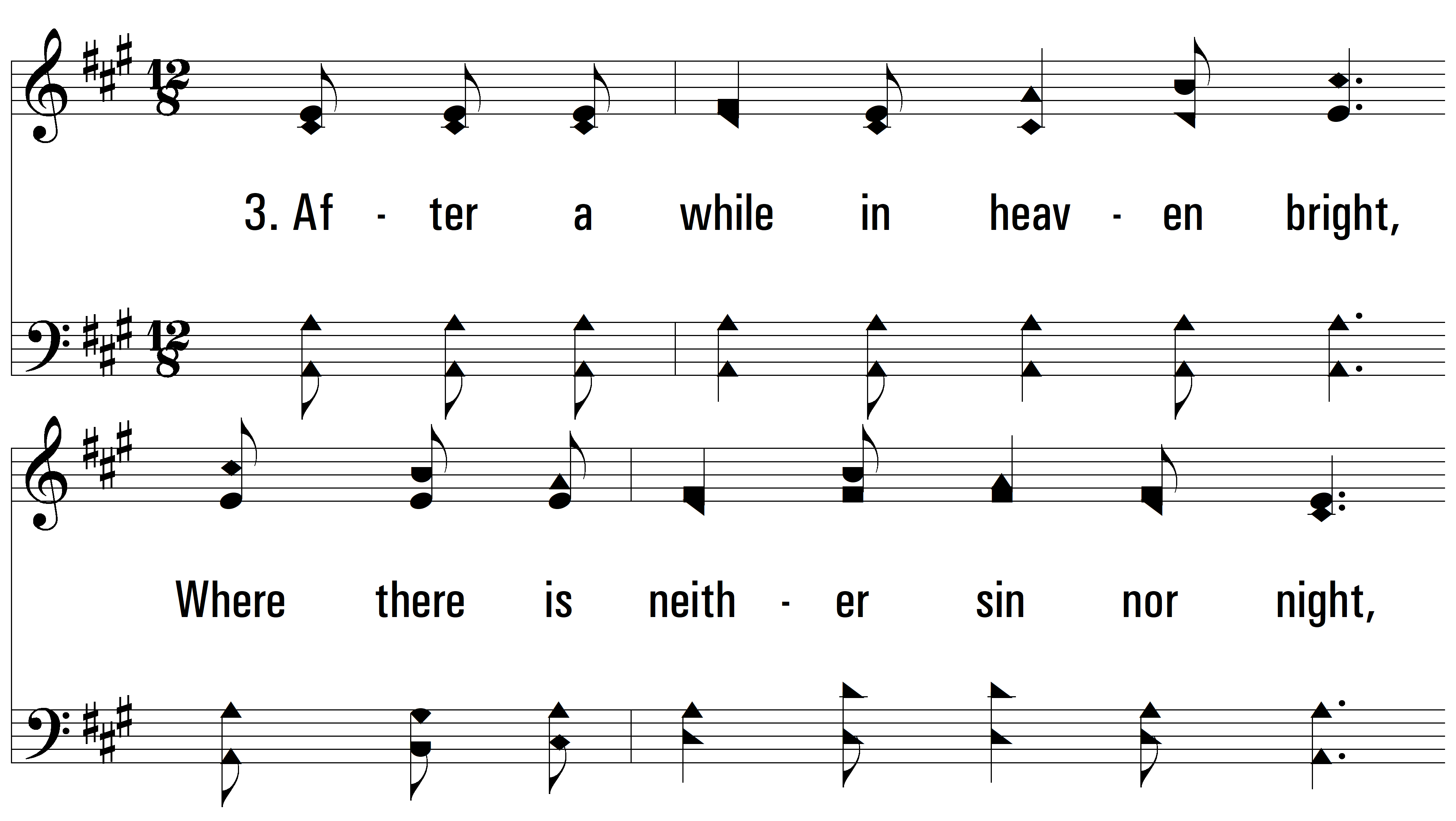 vs. 3 ~ Looking To Thee
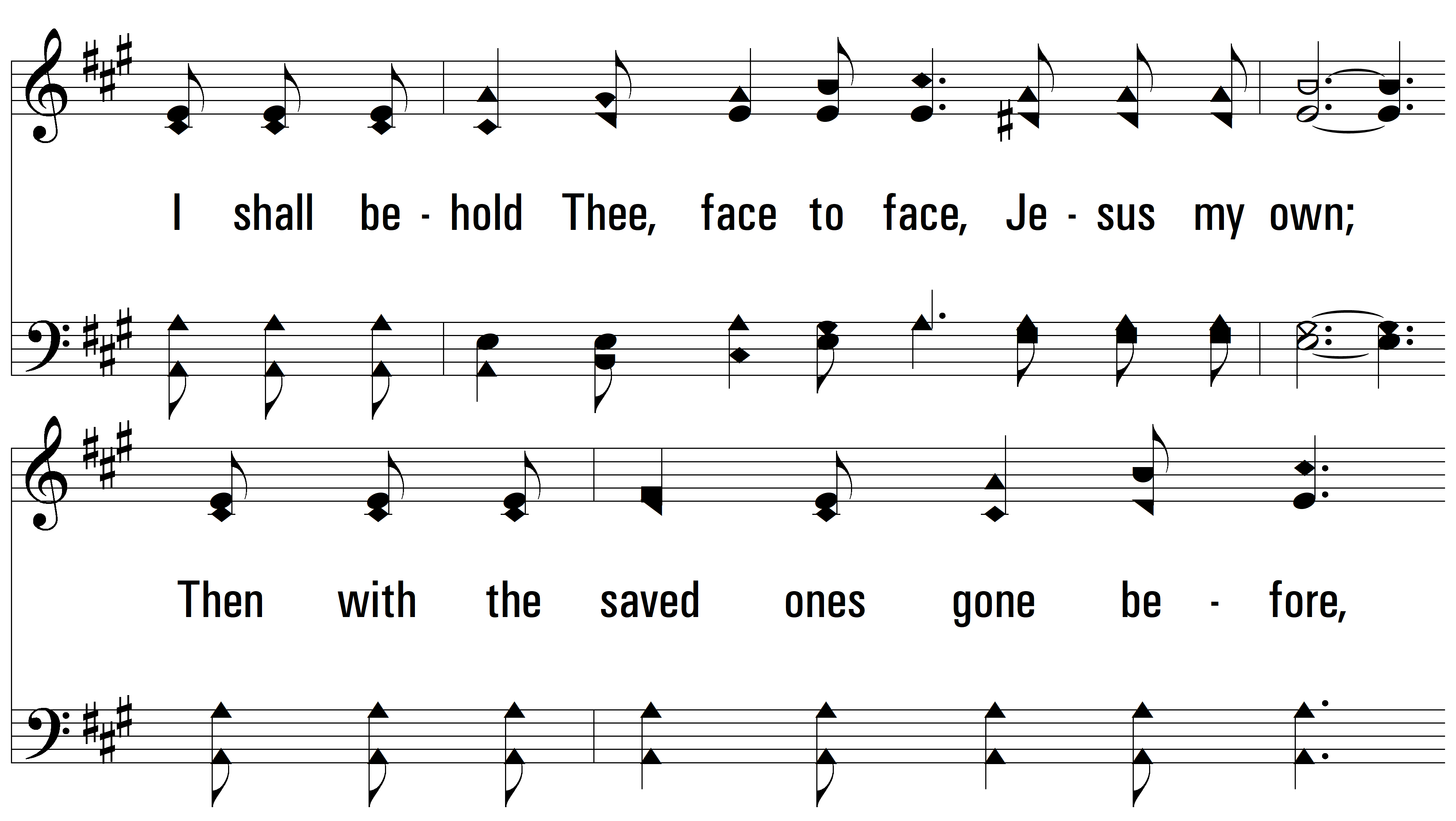 vs. 3
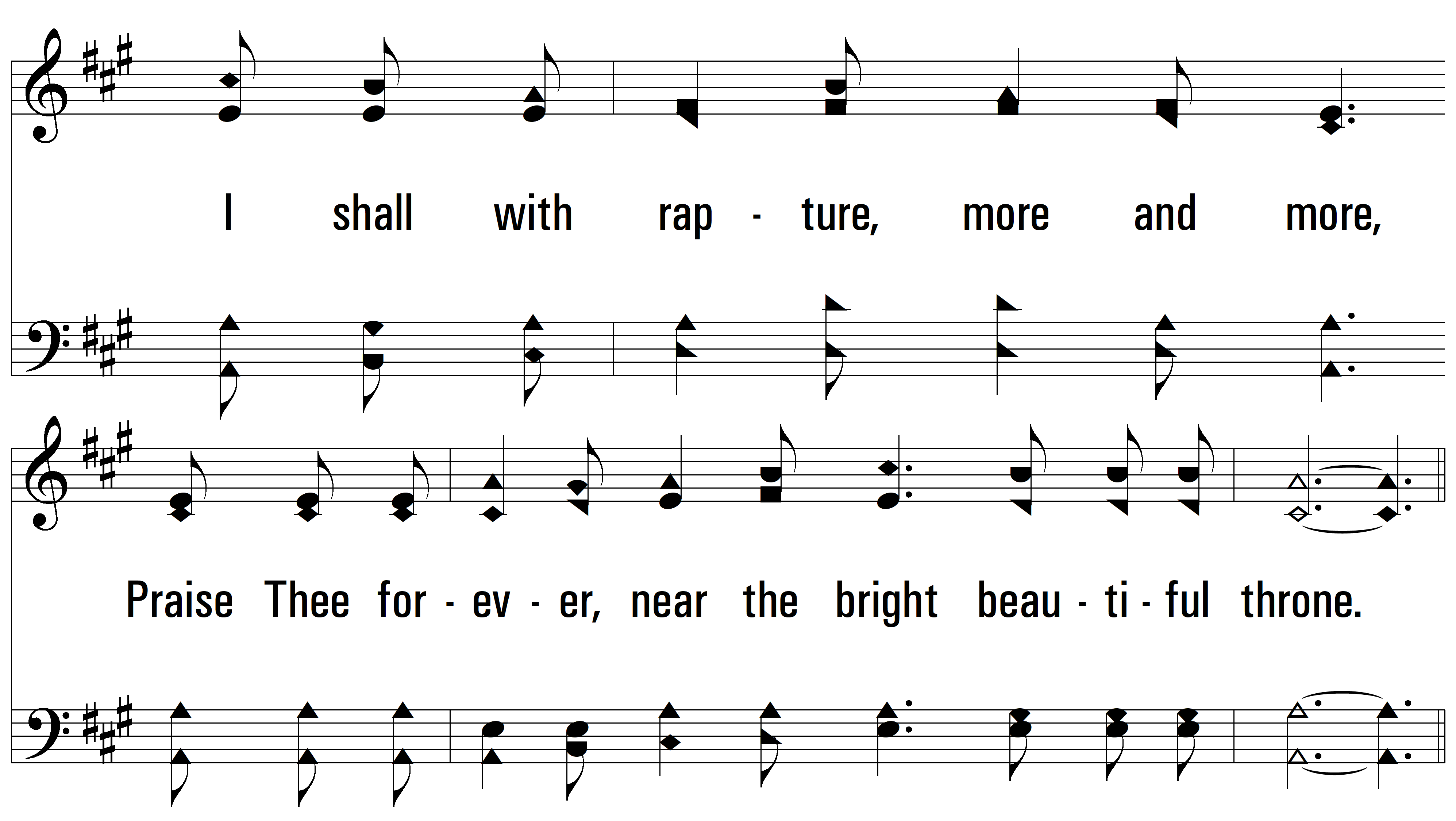 vs. 3
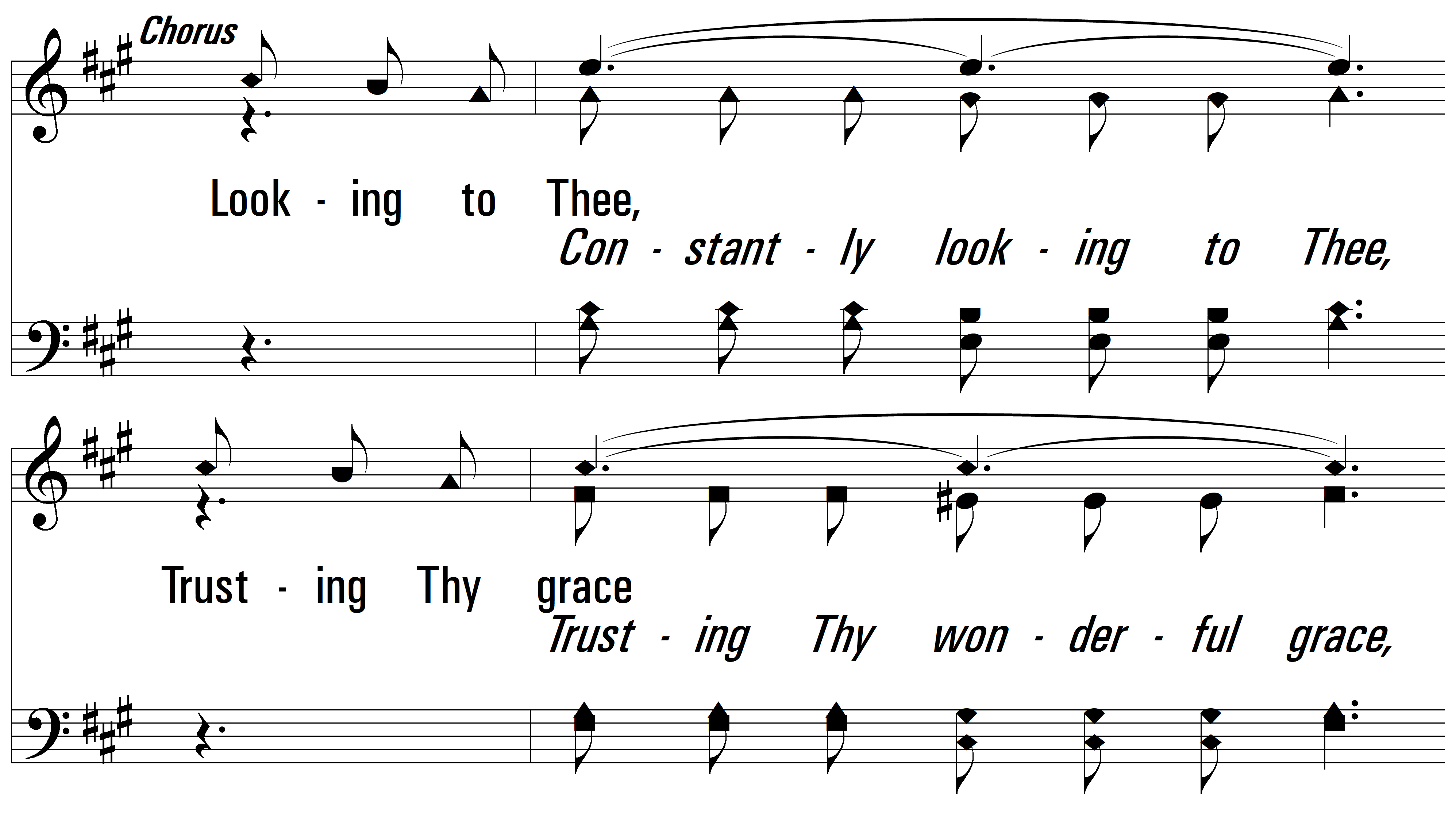 vs. 3
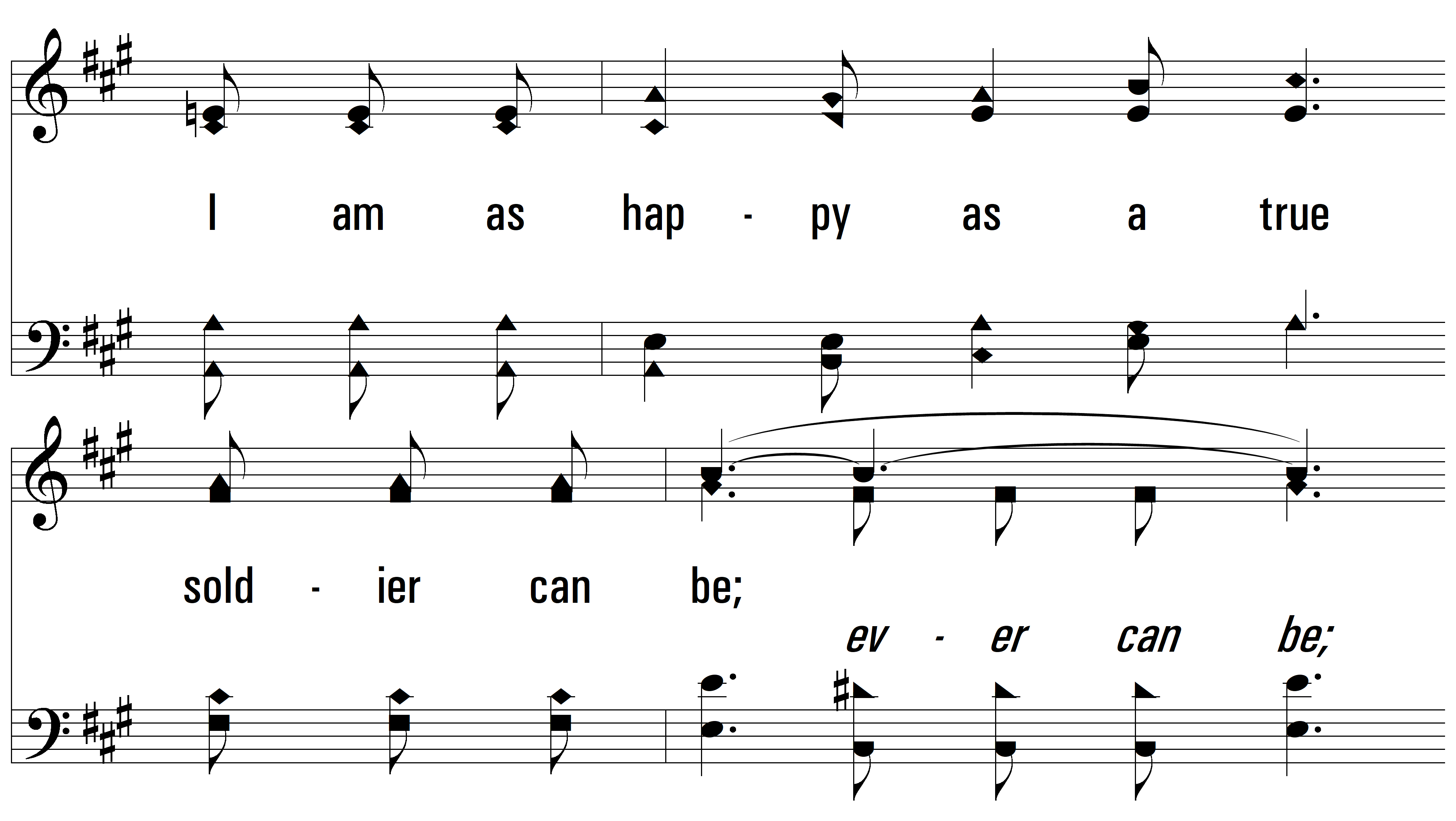 vs. 3
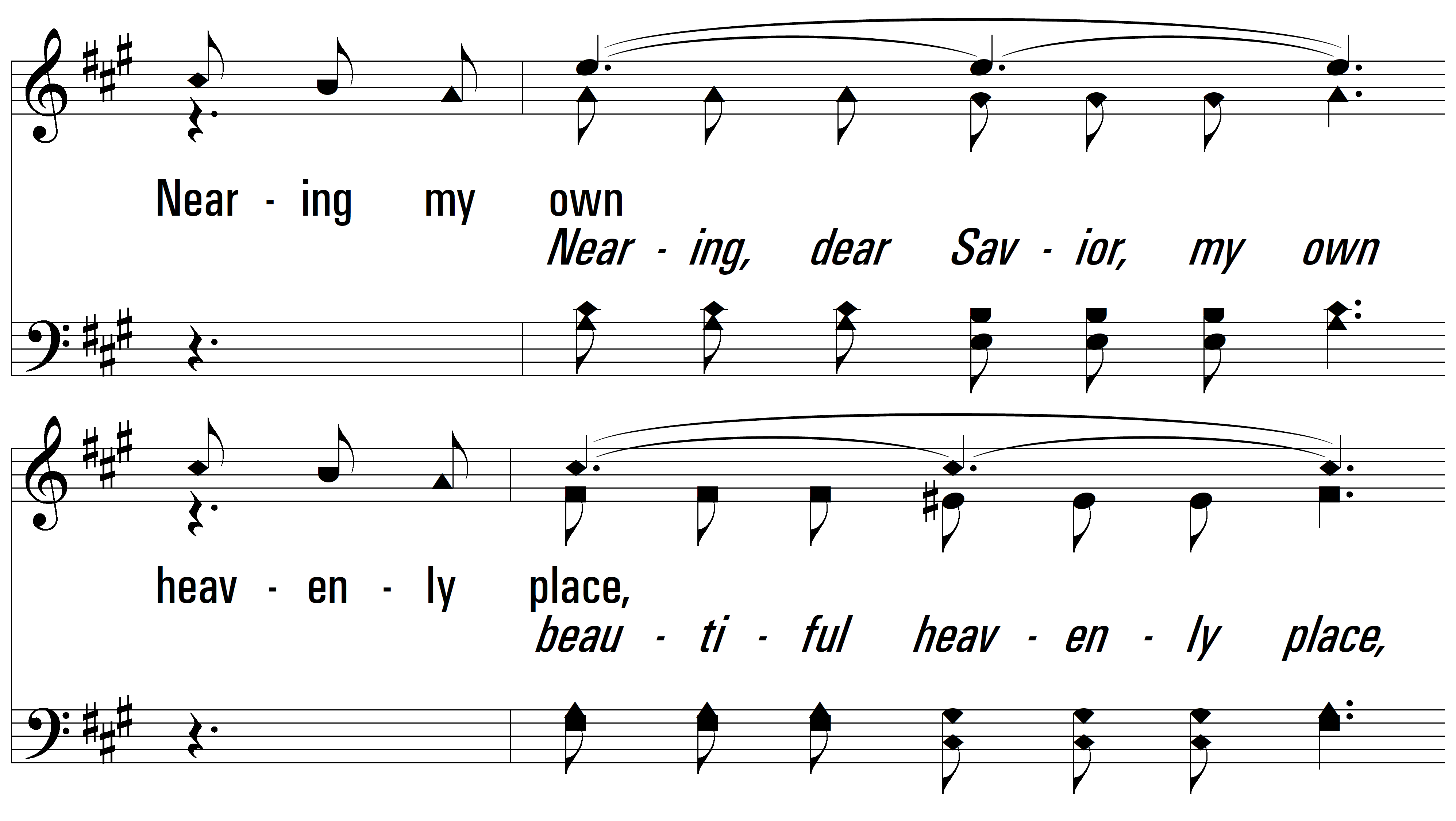 vs. 3
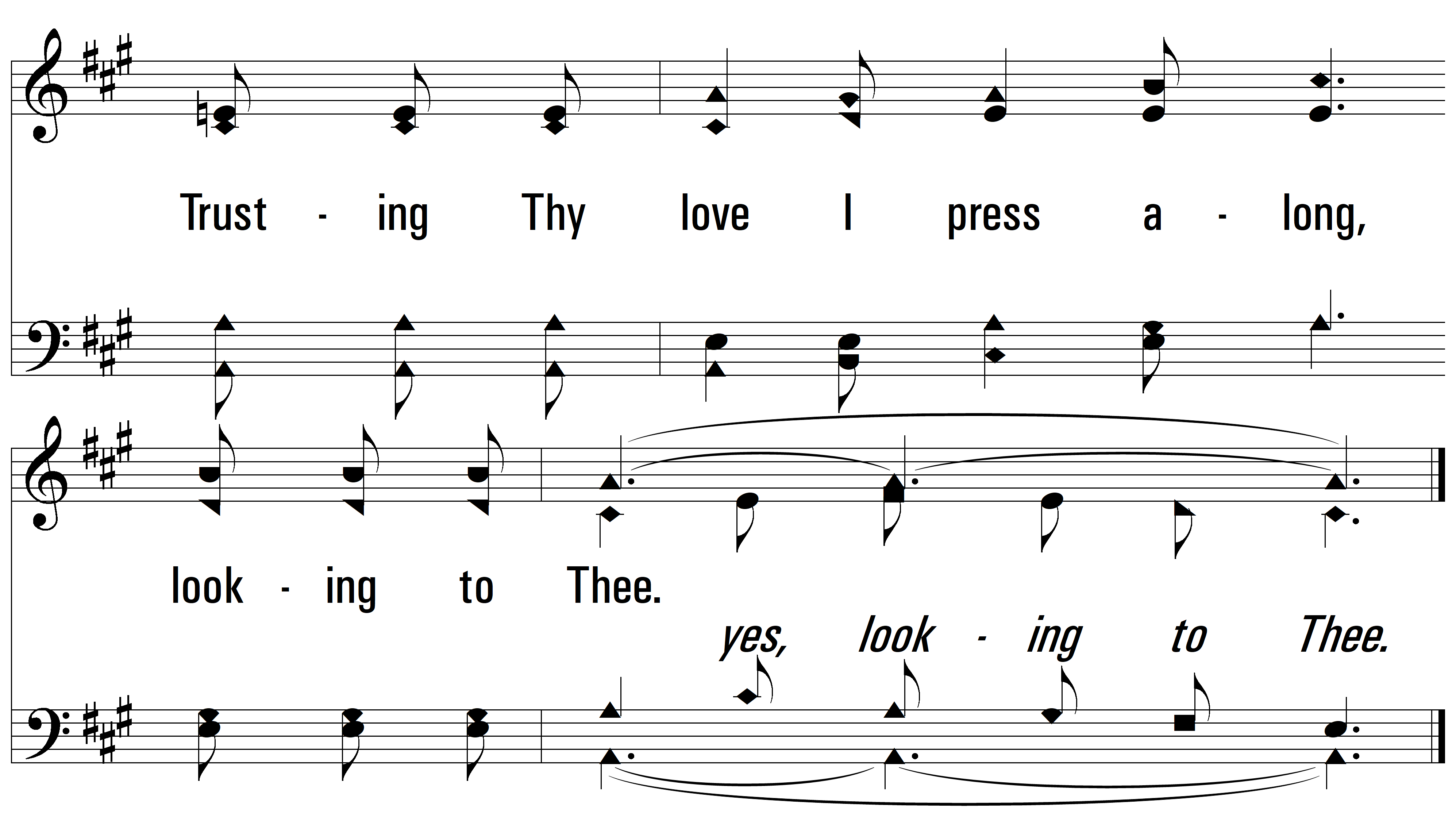 END
PDHymns.com
vs. 3